주 님 앞 에
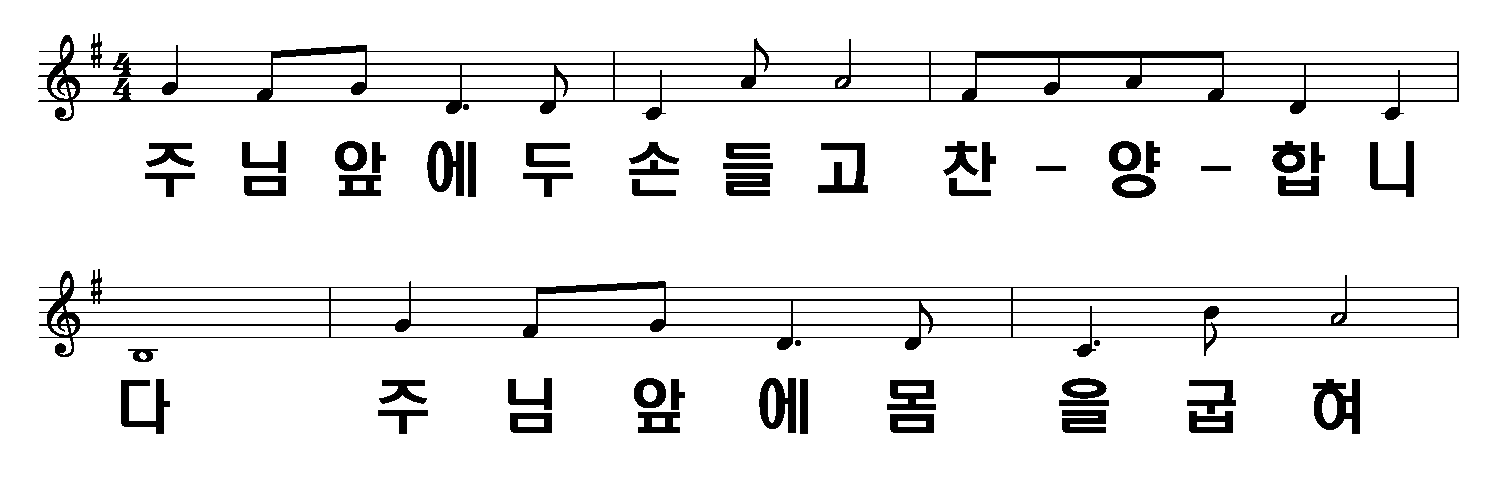 주 님 앞 에
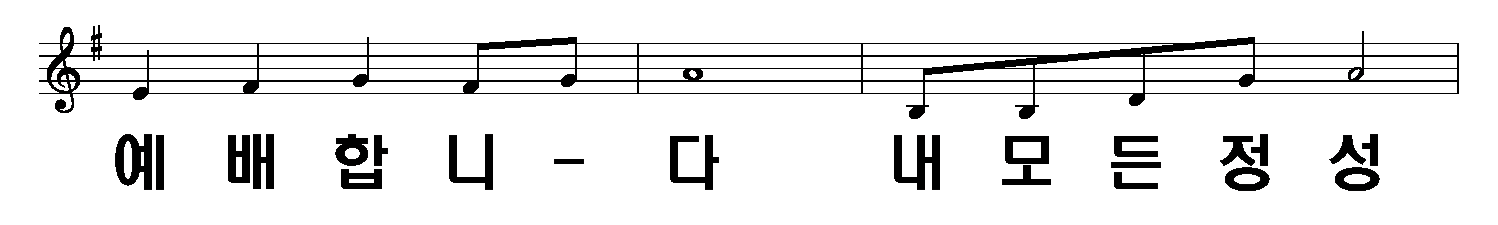 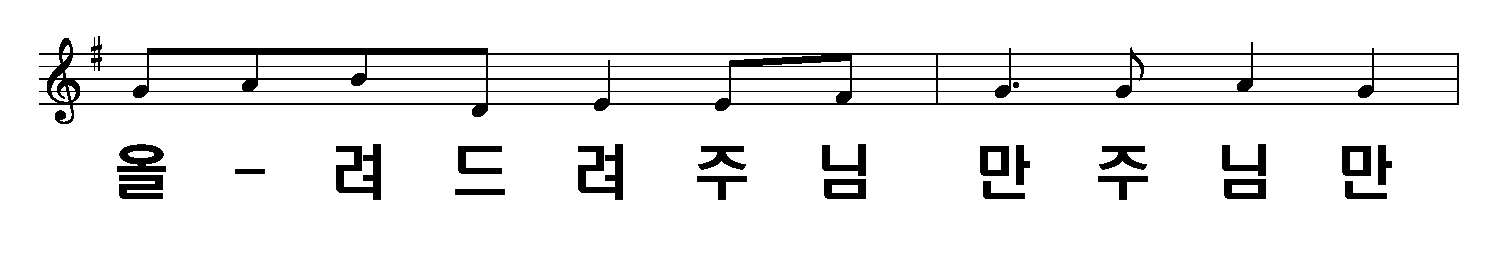 주 님 앞 에
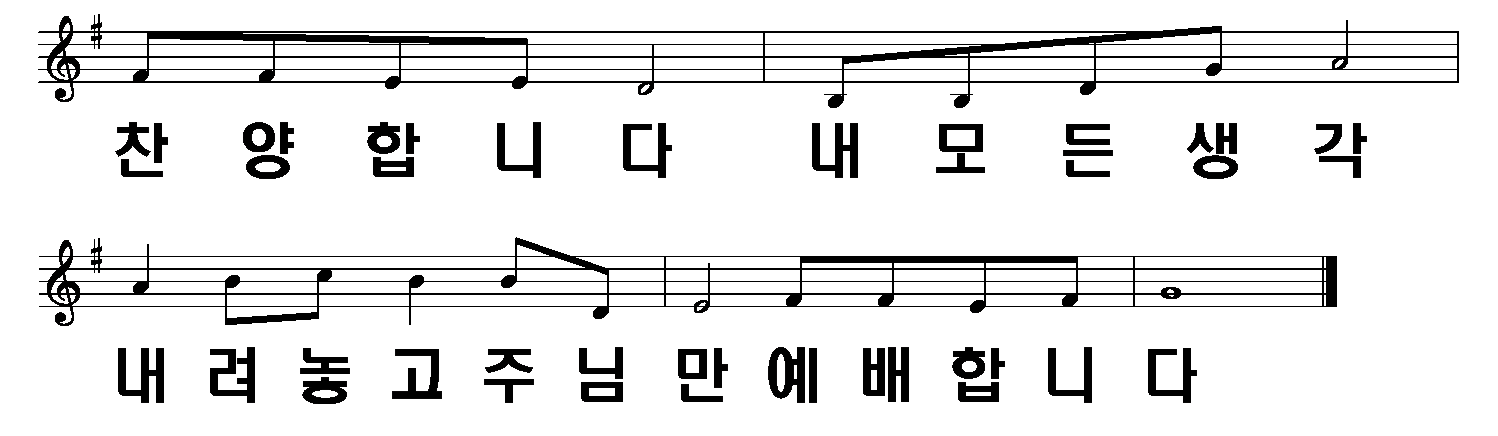